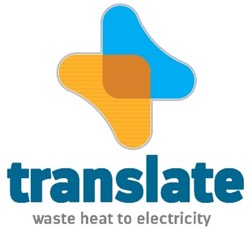 Recycling of Waste Heat through the Application of Nanofluidic Channels 

December 11, 2023

Ievgen Nedrygailov
Our society
We are different
We all need energy
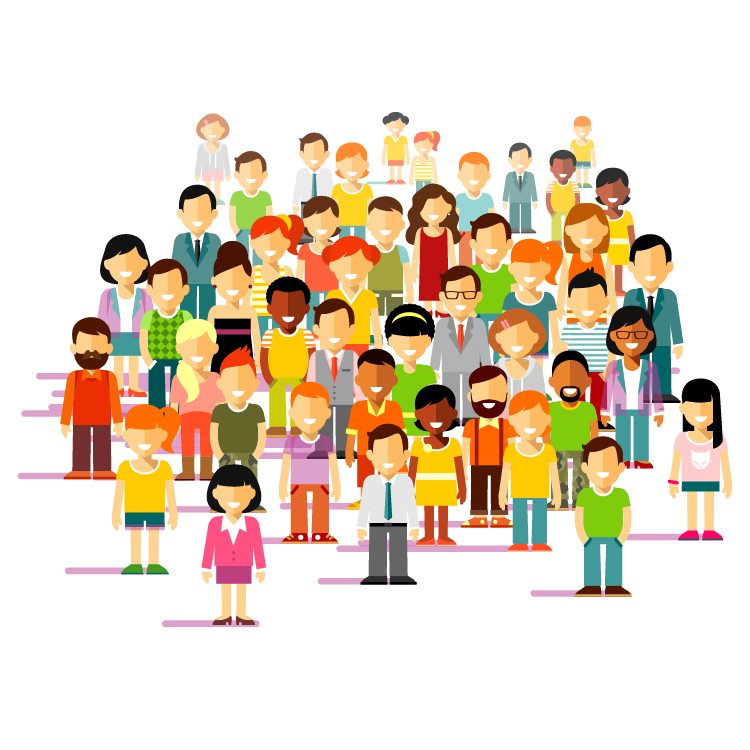 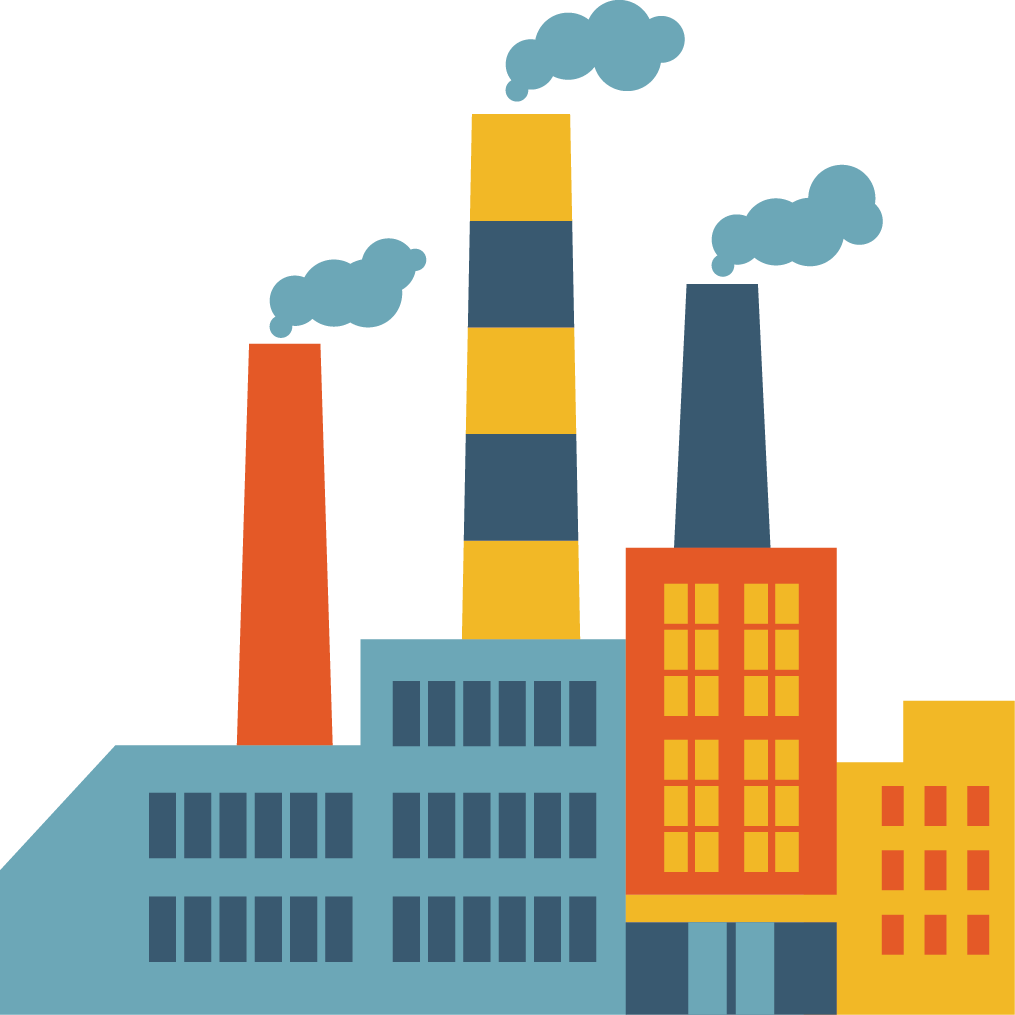 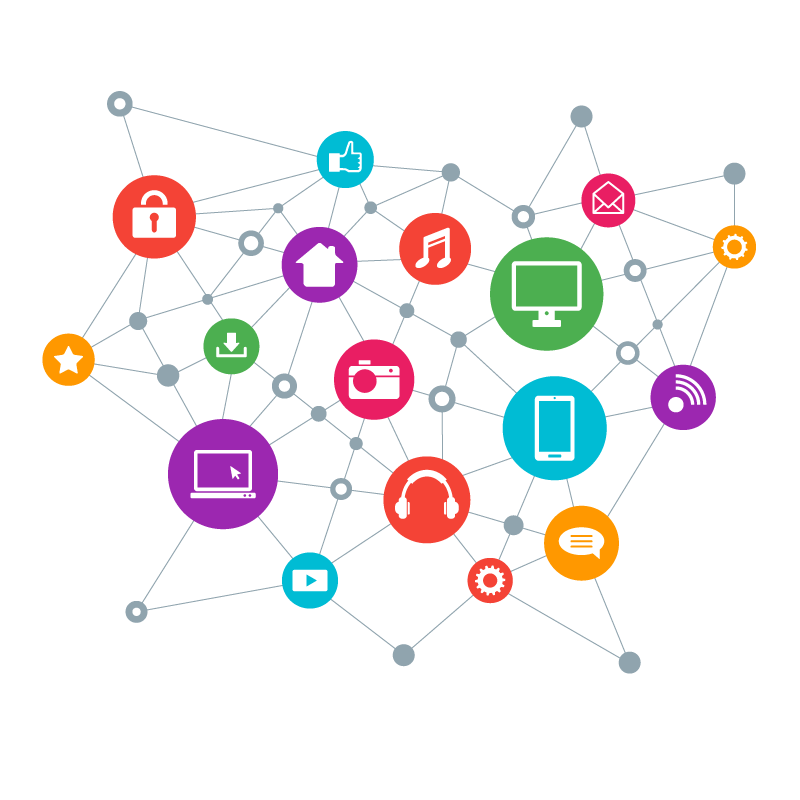 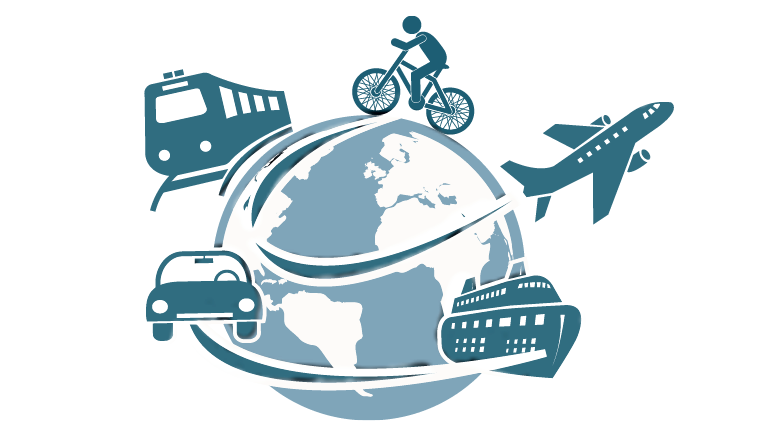 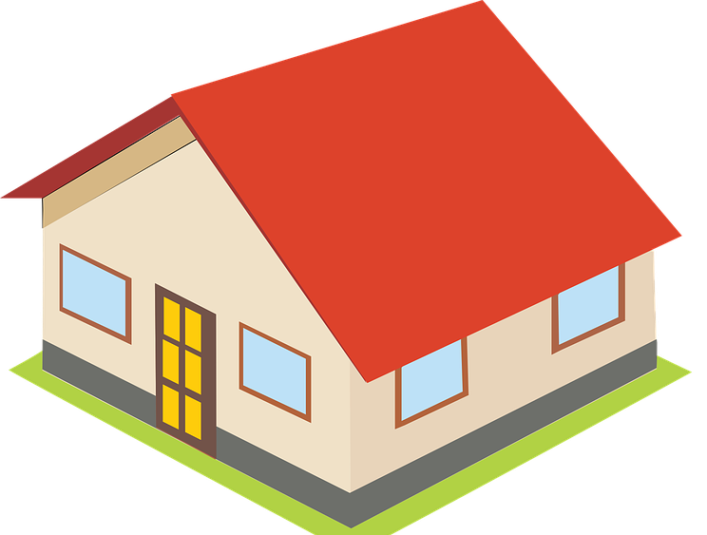 Communication
Industry
Housing
Transport
The Problem
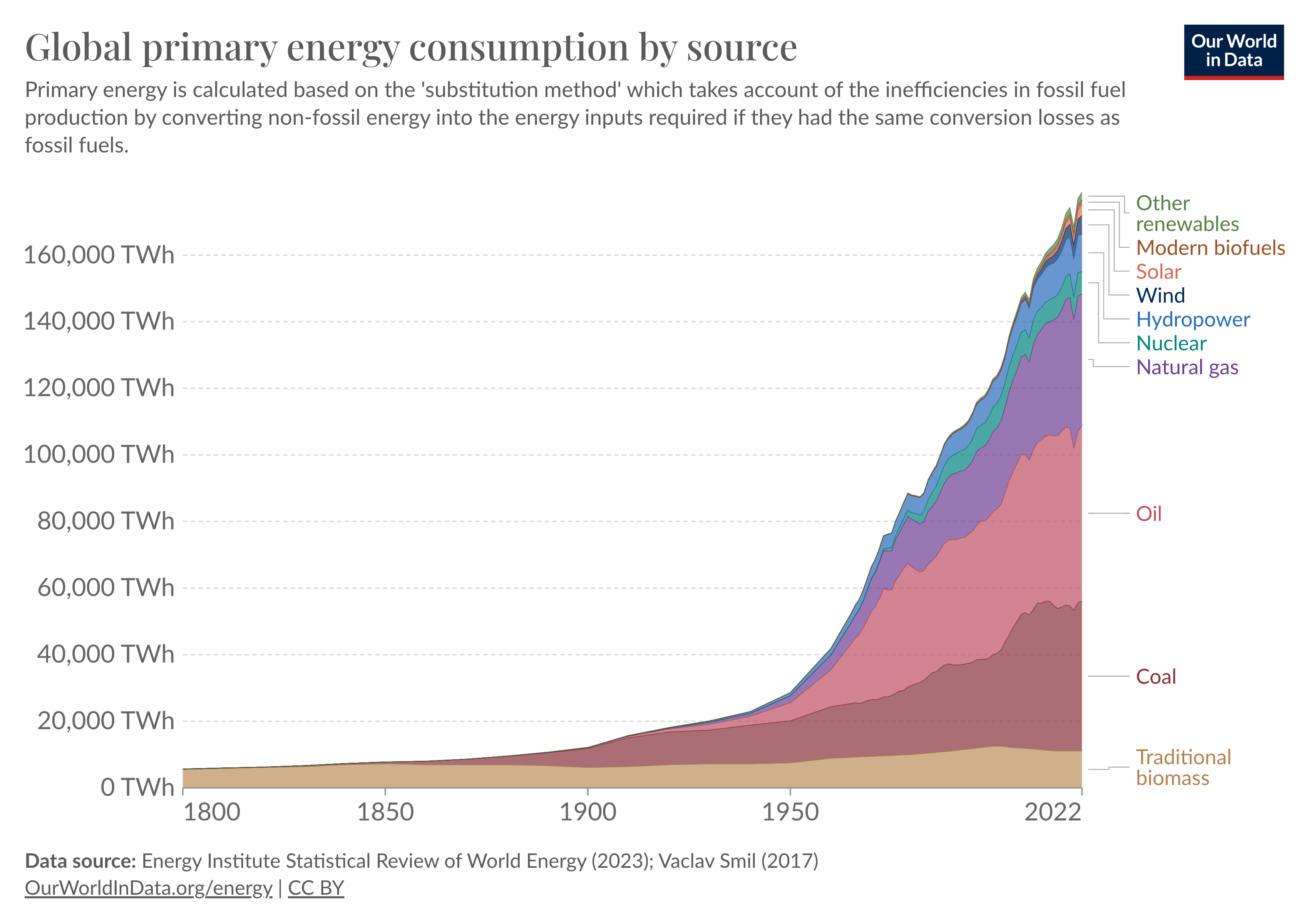 Are we using energy efficiently?
34 %
OurWorldInData.org/energy
66 %
Depleting our resources
Making an impact on the environment
The Solution
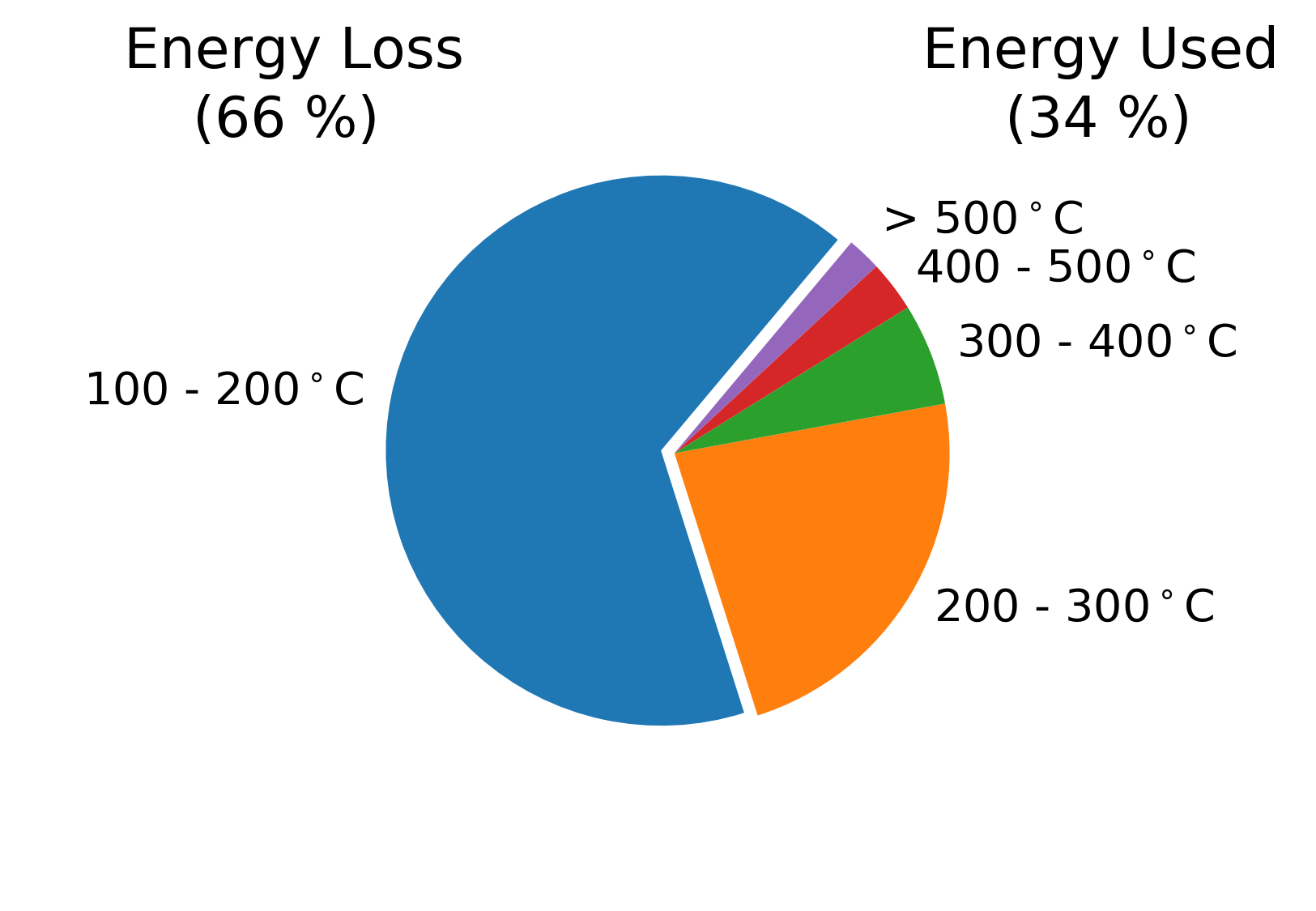 Recovering even part of the waste heat can double electricity production without increasing the amount of fuel burned
Heat recovery
How it works
1. Harvest
3. Use
2. Store
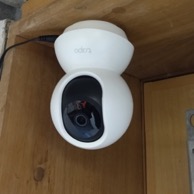 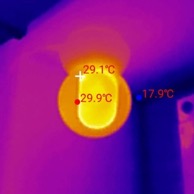 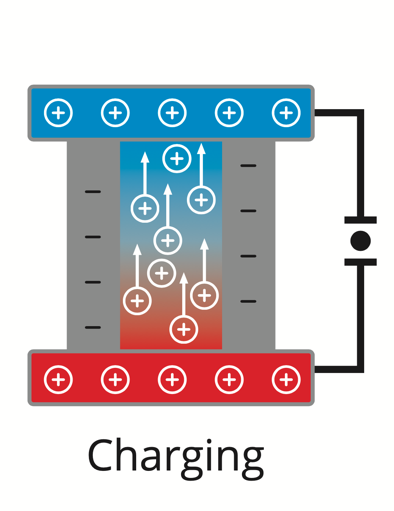 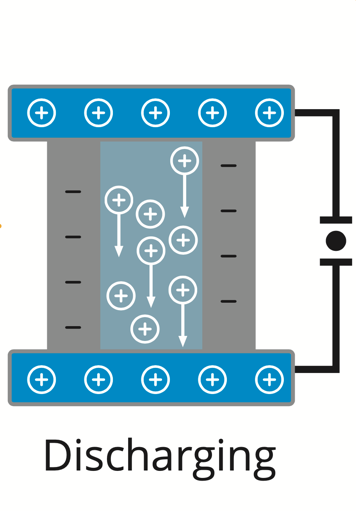 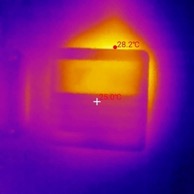 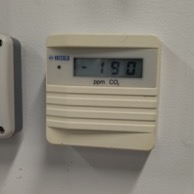 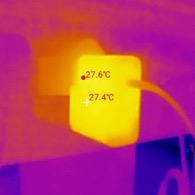 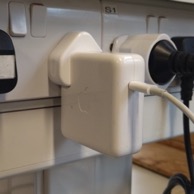 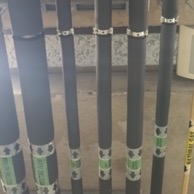 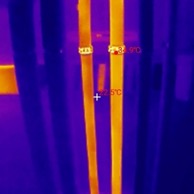 The market
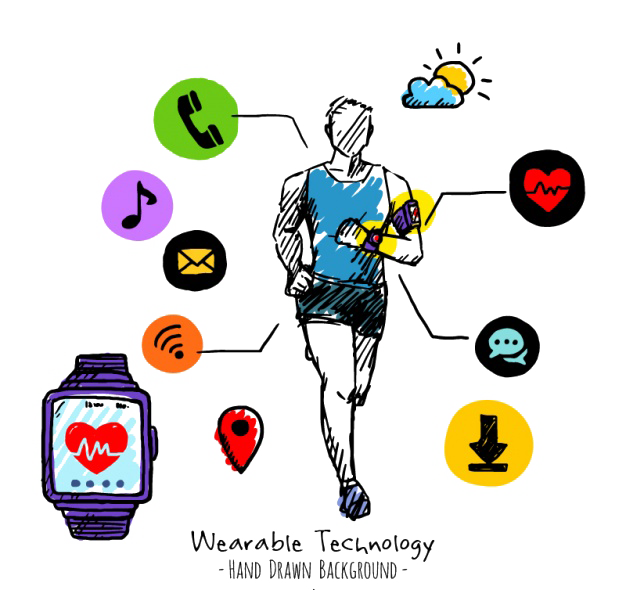 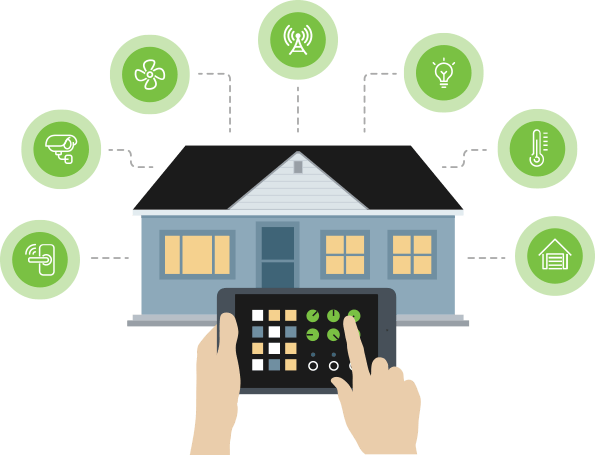 Waste heat-to-power market size up to $145 billion by 2030
Polaris Market Research & Consulting LLP: Global Waste Heat Recovery System Market Size/Share Expected to Surge USD 144.57 Billion By 2032, at 7.3% CAGR
Why is this attractive?
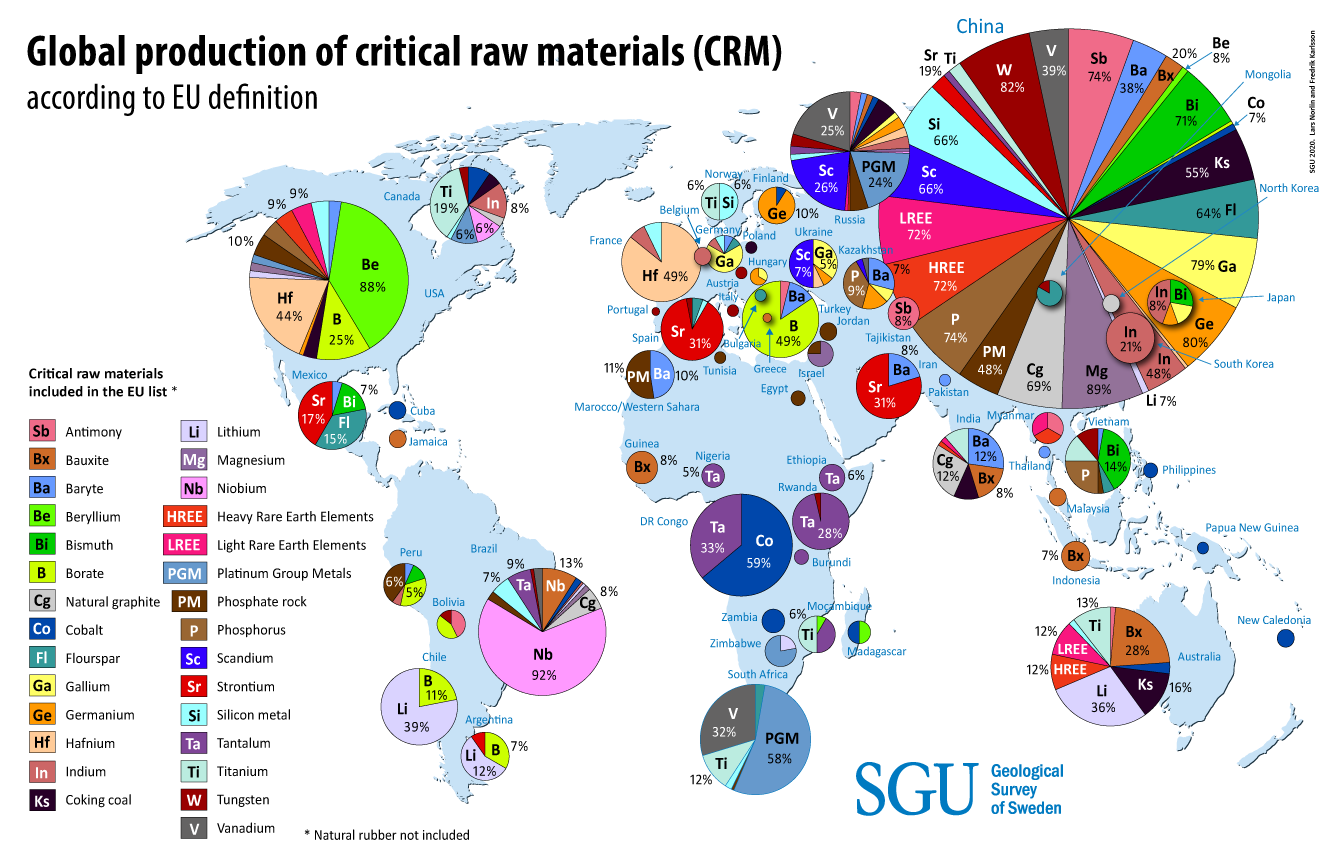 Based on technology, 
not material!
Milestones
2021
2025
Conception
Implementation
Marketing
Proof of concept research
Market research
Prototype development
Field testing
Pilot application
Idea generation 
Project planning
Search for investors & partners
Production
Market launch
Here now
Needs: time and funds (€2.5 million) to go beyond the laboratory
Our Team
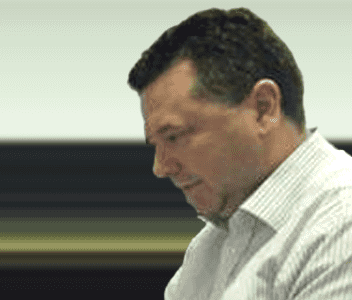 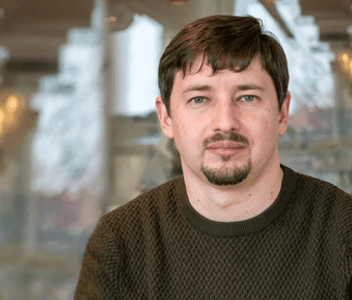 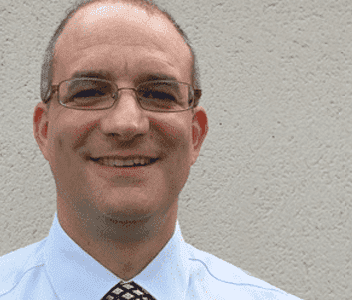 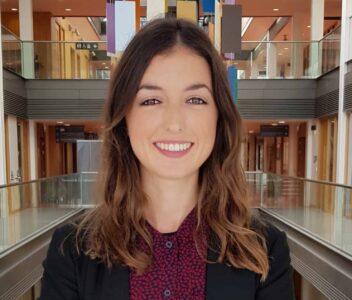 Product Development
Ievgen Nedrygailov
CEO and Founder
Justin Holmes
Business Development
Rebecca Buckley
Product Development
Scott Monaghan
Total experience 9 years
PhD in Chemistry
Senior member of IEEE
PhD in Physics
Professor in Nanochemistry
Previously co-founded Glantreo
Cambridge University Graduate 
Total experience over 10 years
We have the background and vision to achieve success
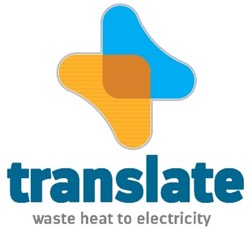 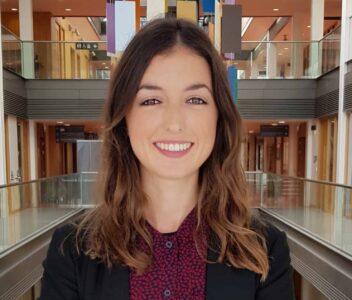 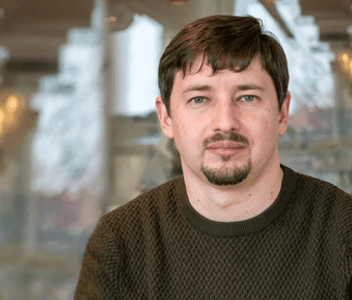 Thank you for your attention!
Contact us:
Email: rebecca.buckley@ucc.ie
             inedrygailov@ucc.ie
Web: translate-energy.eu/